設定共同作者
進入管理介面，點選「網誌設定」
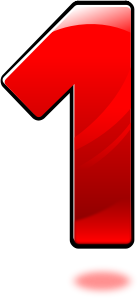 2
點選「共同作者列表」
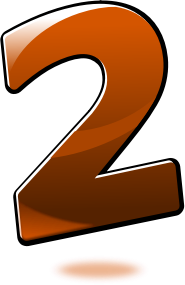 3
點選「新增共同作者」
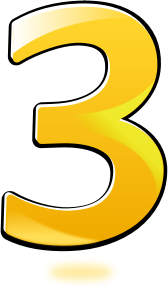 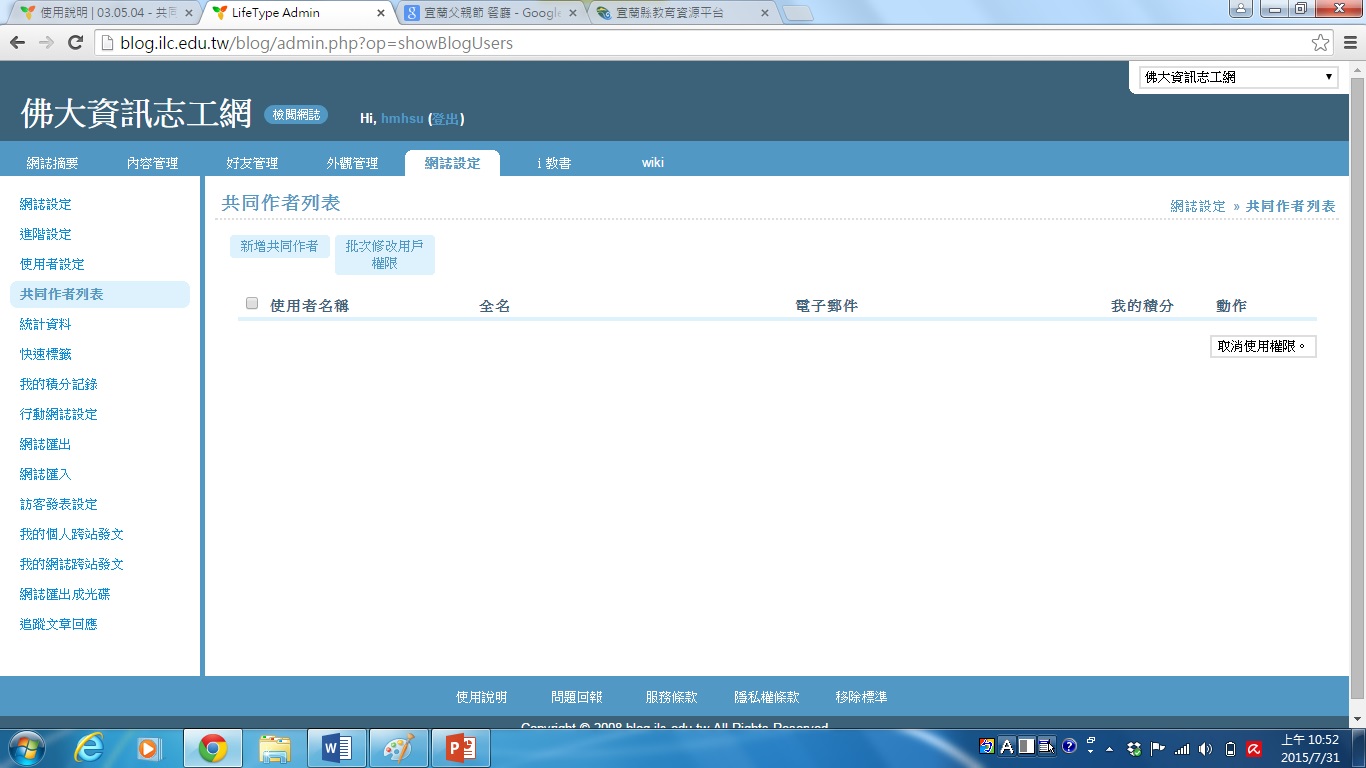 4
填入共同作者訊息
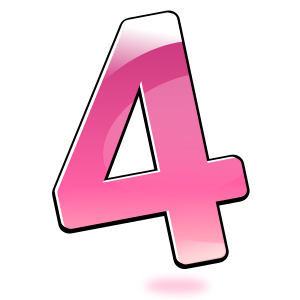 共同作者帳號
以電子郵件通知
選擇共同作者權限
5
點選「新增」
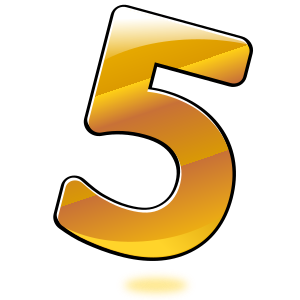 6